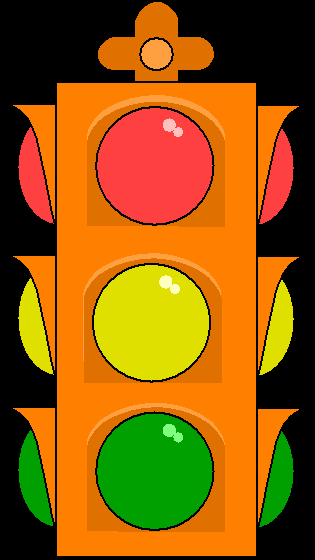 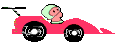 Дорожный марафон
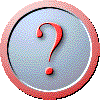 Площадь 
ребусов
Загадочный знак
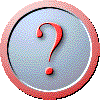 Дорожный 
лабиринт
светофор
Относитесь бережно 
к своей 
жизни !